Για επανάληψη…
Σελίδες 166-168 (Ενότητας): 
1, 2, 3, 4, 5
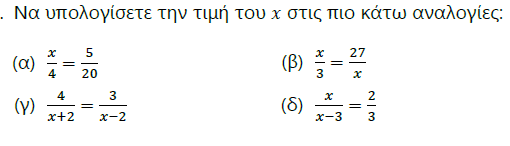 Άσκηση 1/Σελ.166
(γ)
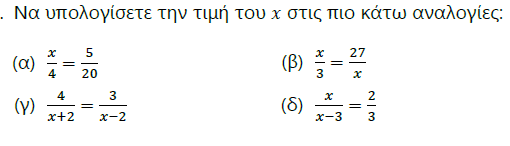 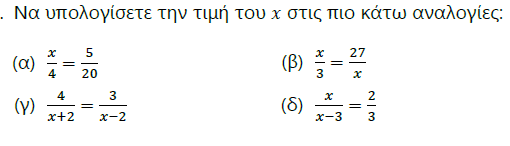 (α)
(β)
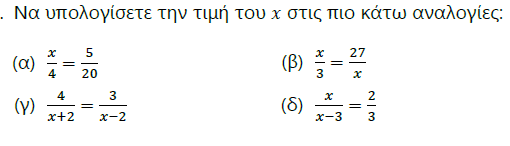 (δ)
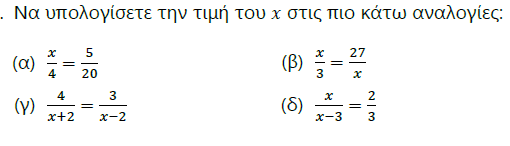 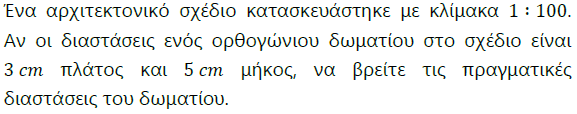 Άσκηση 2/Σελ.166
x, y
Πλάτος (x):
Μήκος (y):
Απ. To δωμάτιο έχει πλάτος 3m και μήκος 5m.
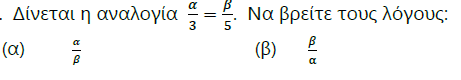 Άσκηση 3/Σελ.166
3η Ιδιότητα!
ή
(β)
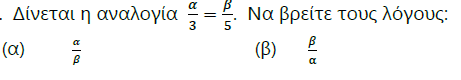 (α)
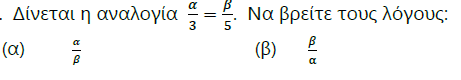 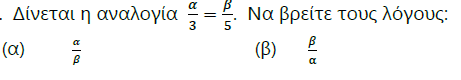 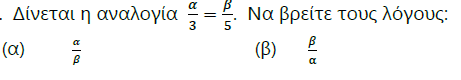 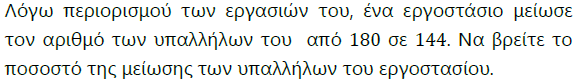 Άσκηση 4/Σελ.166
Τελικός Αρ. Υπαλ (ΤΤ)
ΜΕΙΩΣΗ (-)
Τελική Τιμή (ΤΤ)
ΜΕΤΑΒΟΛΗ
Αρχικός Αρ. Υπαλ (ΑΤ)
Αρχική Τιμή (ΑΤ)
100
x
Γραμμή Ποσοστού
180
144
Γραμμή Πραγματικών Τιμών
36
2
Απ.   Το εργοστάσιο μείωσε τους υπαλλήλους κατά 20%.
Άσκηση 5/Σελ.166
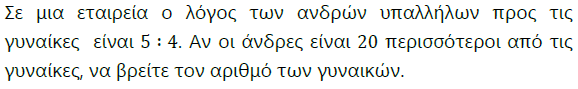 y = x+20
x: Γυναίκες
y: Άνδρες
Πρέπει τα x και y να είναι είτε και οι δύο ηγούμενοι όροι, είτε και οι δύο επόμενοι όροι!!!
ή
Απ. Στην εταιρεία εργάζονται 80 γυναίκες.
Για επανάληψη…
Σελίδες 166-168 (Ενότητας): 
6, 10, 11